A Bayesian Approach in Design and Analysis of Pediatric Cancer Clinical Trials
Jingjing Ye, PhD
BeiGene
PSI Journal Club: Bayesian Methods
Nov. 17, 2020
[Speaker Notes: Talk length=25mins]
Outline
Background 
Using a case study to illustrate potential useful Bayesian analysis
Analysis and monitoring
Design study
Conclusions
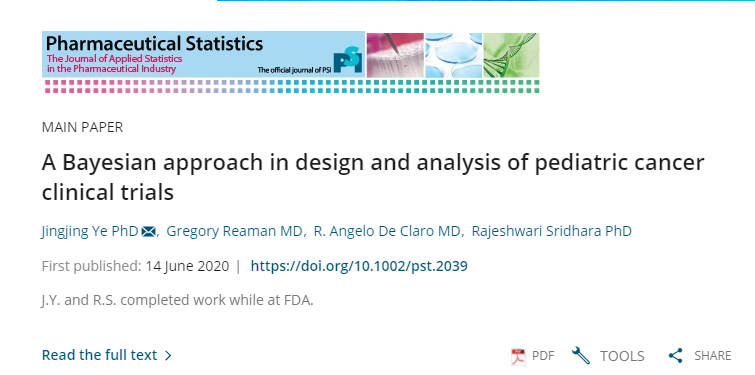 Cancer Drug Development for Children and Adolescents
Well recognized, long-standing challenges-biologic, societal, economic
Widely leverages adult drug discovery and development
Many targeted agents likely applicable to cancers in children
[Speaker Notes: https://www.fda.gov/downloads/AdvisoryCommittees/CommitteesMeetingMaterials/Drugs/OncologicDrugsAdvisoryCommittee/UCM612244.pdf]
RACE for Children Act:
Incorporated as Title V of the FDA Reauthorization Act (FDARA), enacted Aug. 18, 2017
Requires evaluation of new molecularly targeted drugs and biologics “intended for … adult cancers… at a molecular target substantially relevant to the growth or progression of a pediatric cancer”
Molecularly targeted pediatric cancer investigation: clinically meaningful study data
Elimination of orphan exemption for pediatric studies for cancer drugs directed at relevant molecular targets
RACE for Children Act: Research to Accelerate Cures and Equity Act; come into force, 8/18/2020
[Speaker Notes: Projected to go into effect in 2020; It intends to 

Focus on accelerating appropriate initial pediatric evaluations not increasing number of pediatric phase 1 studies
https://www.fda.gov/AboutFDA/CentersOffices/OfficeofMedicalProductsandTobacco/OCE/ucm544641.htm]
Bayesian Analysis
Account uncertainty in prior knowledge
Decision making and interpretation with probability thinking
Use relevant prior information
If not sure of relevance, incorporate P(relevance)
If very sure of relevance, be skeptical about potential efficacy unless you trust ‘experts’
Bayesian on Pediatric Cancers
Pediatric Specific Indication
Bayesian analysis
Older age group
Control
Partial Extrapolation
Bayesian analysis
Adult
Older age group
Discount priors
Sensitivity on the priors
Interpretation on efficacy in posterior probability
Case Study: NDA22068 Nilotinib
Philadelphia chromosome positive chronic myeloid leukemia (Ph+CML)
MMR: major molecular response (MMR; BCRABL/ABL ≤0.1% IS); 
* Results are for MMR, for other information refer to USPI
https://www.accessdata.fda.gov/drugsatfda_docs/label/2018/022068s027lbl.pdf
Pediatric Cancer Case Study
Bayesian analysis and sequential monitoring

Bayesian study design with sequential monitoring
Bayesian Analysis and Sequential monitoring
Prior Distributions
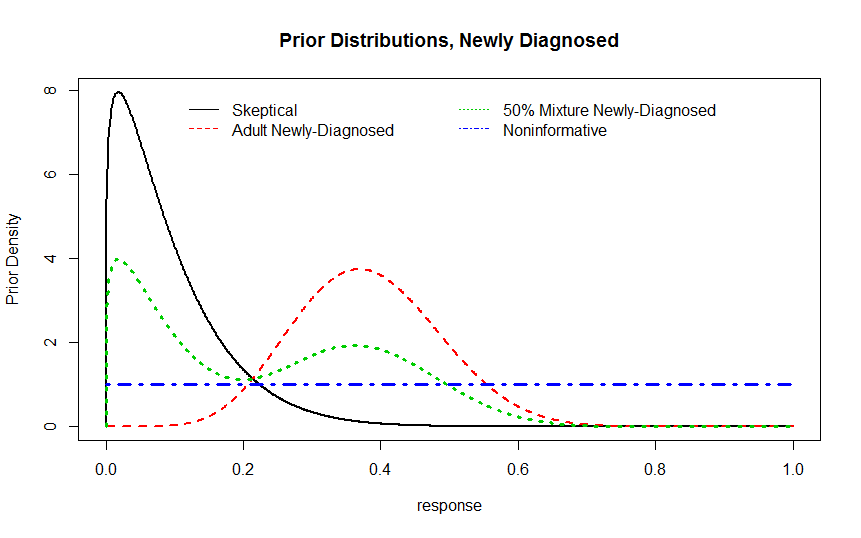 Probability of applicability:
Prior=(1-a)*f(D) + a*g(D) 
f(D): skeptical prior, g(D): adult study 
a=P(applicability of adult results)
Prior Distribution
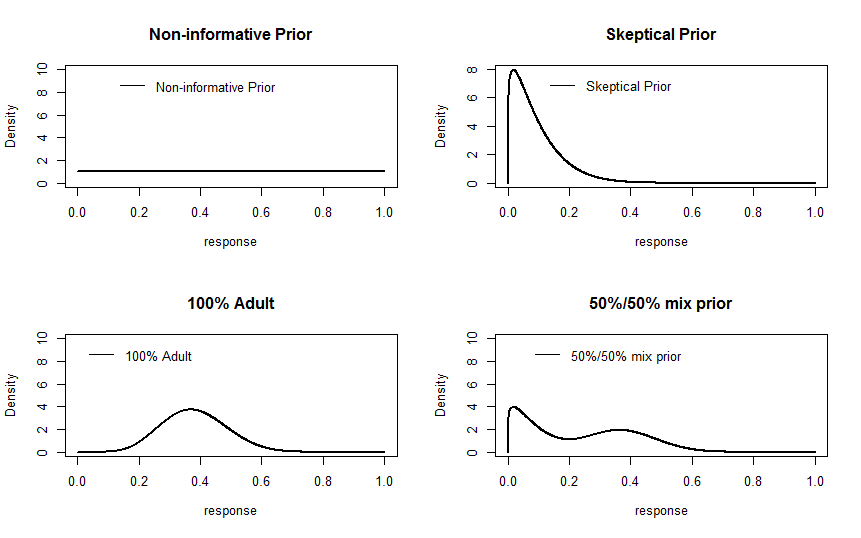 Prior + Likelihood
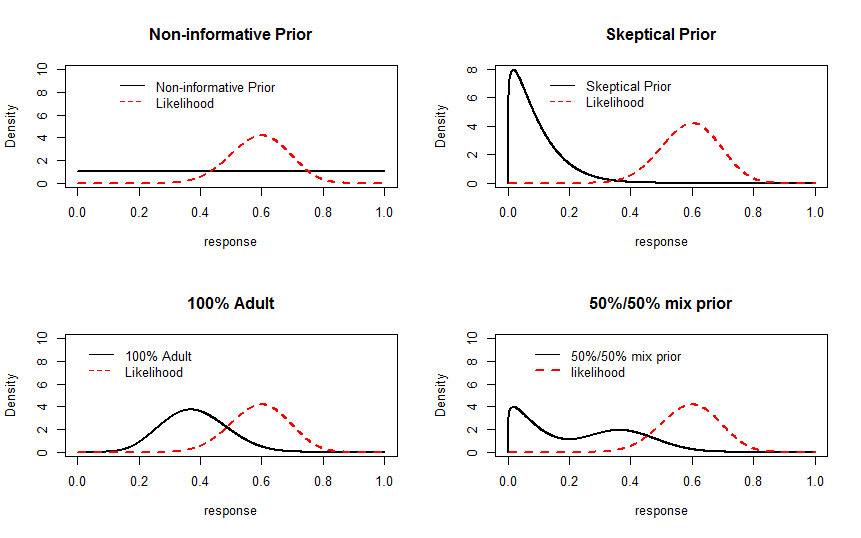 Posterior Distribution
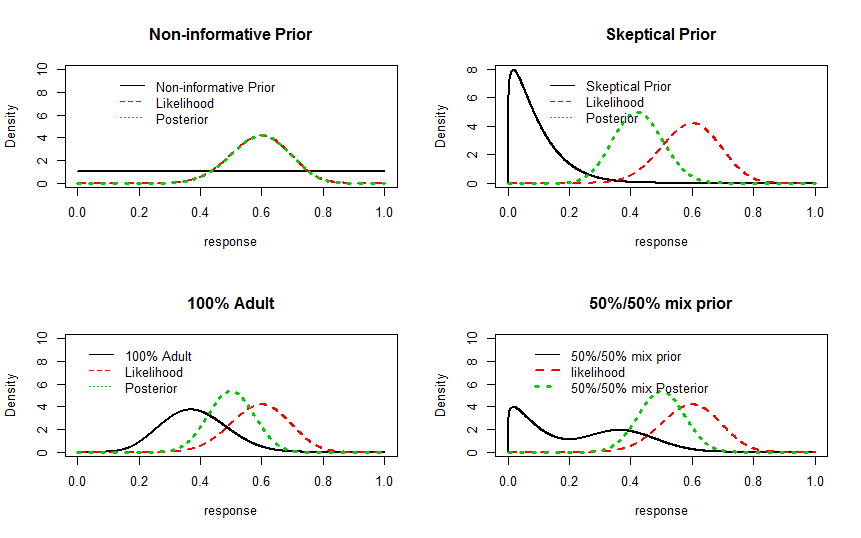 Posterior Probability of Efficacy
Even given skeptical prior, the posterior probability is 94%+
Sensitivity of Priors
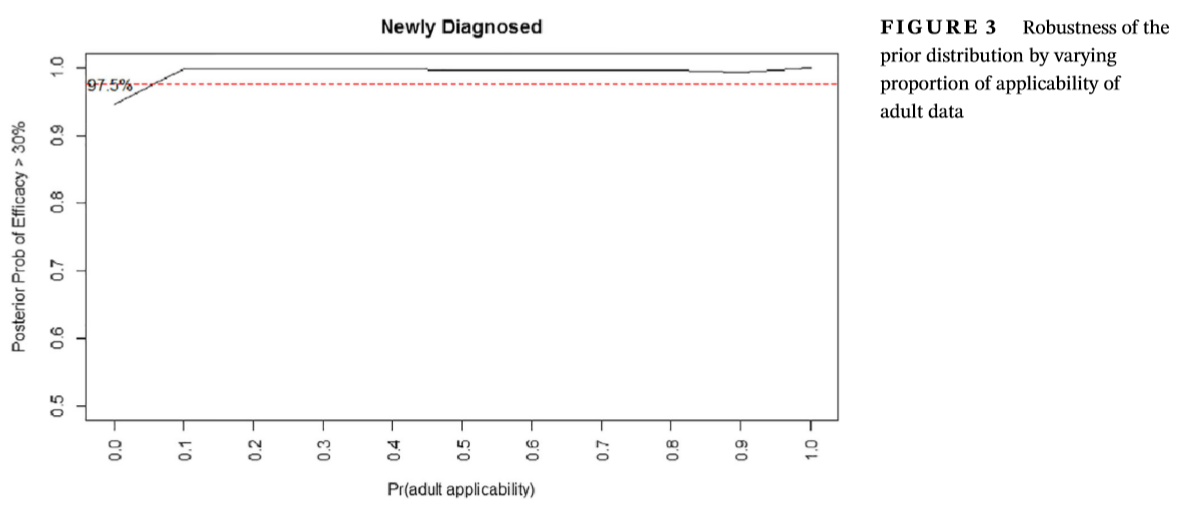 Sequential Monitoring
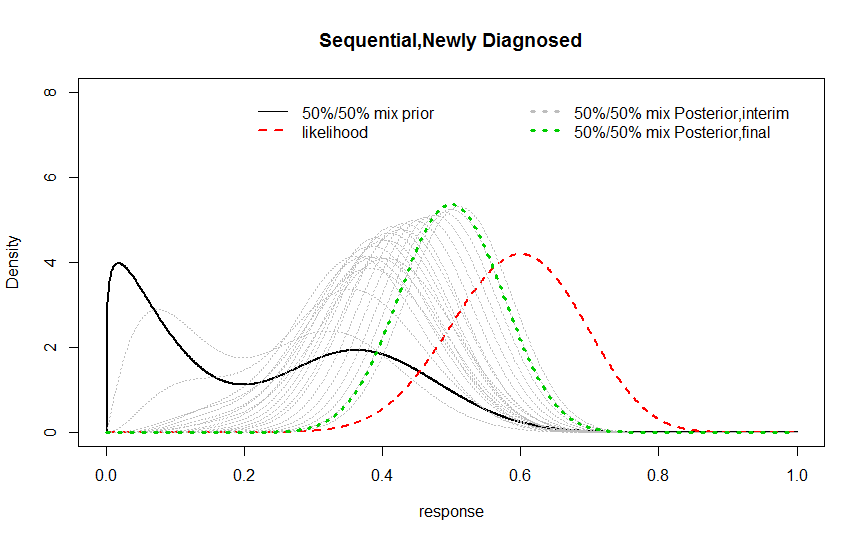 First evaluation when N=5 patients results available
Evaluate as data accumulate
Sequential Monitoring
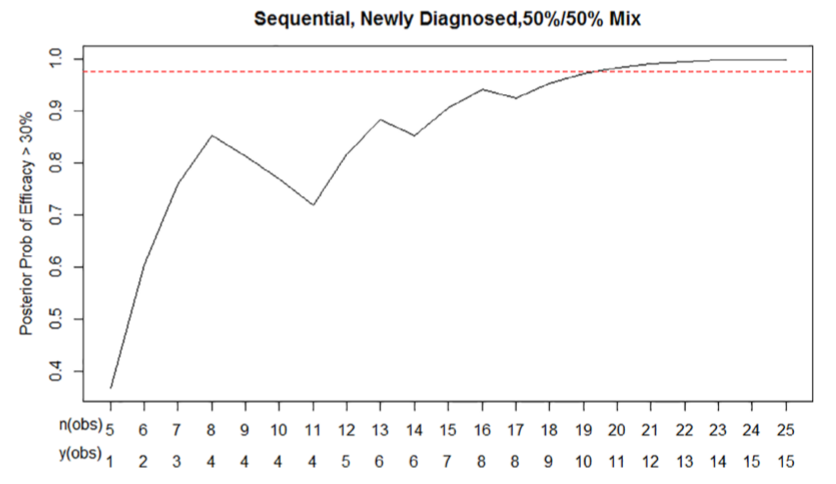 Posterior prob > 97.5% when 10 responders observed out of 19 enrolled
Bayesian Study Design with Sequential Monitoring
Bayesian Characteristics
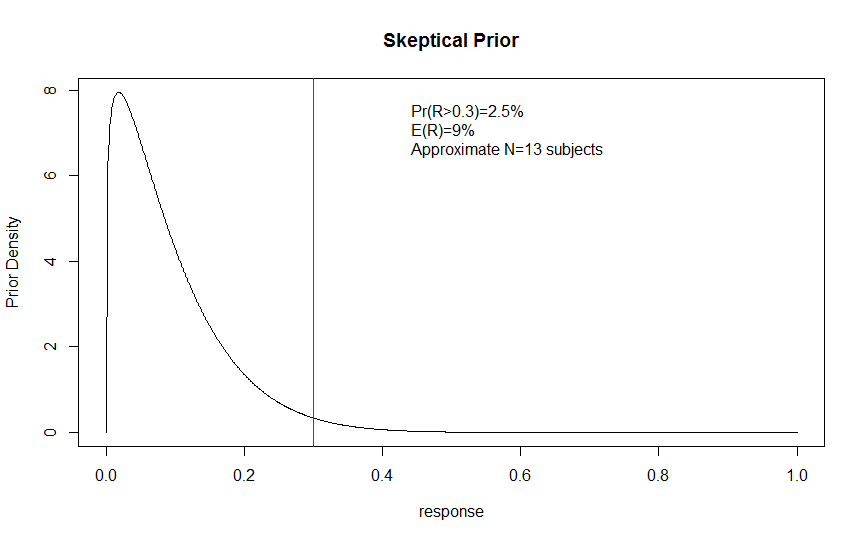 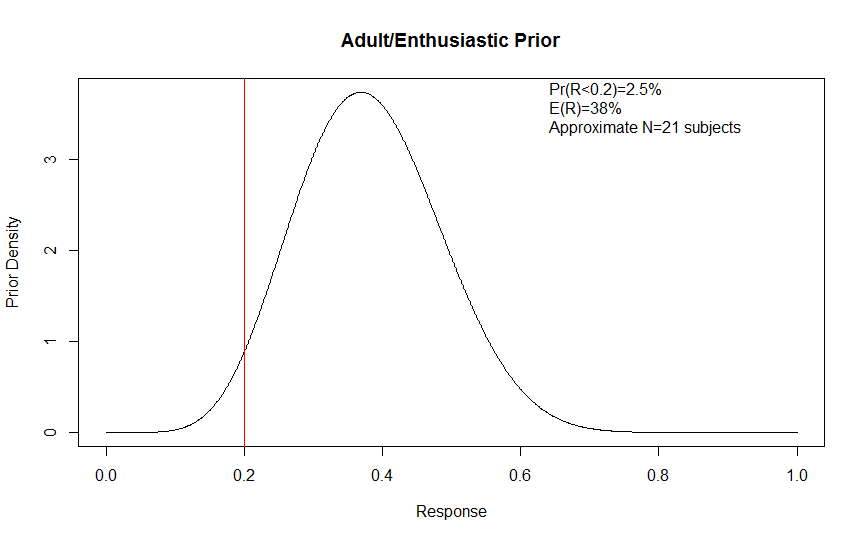 Skeptical prior: centered at no clinically-meaningful response and low probability of observing higher response
Adult/Enthusiastic prior: centered at adult efficacy and low probability of observing low response
Sequential Design Property
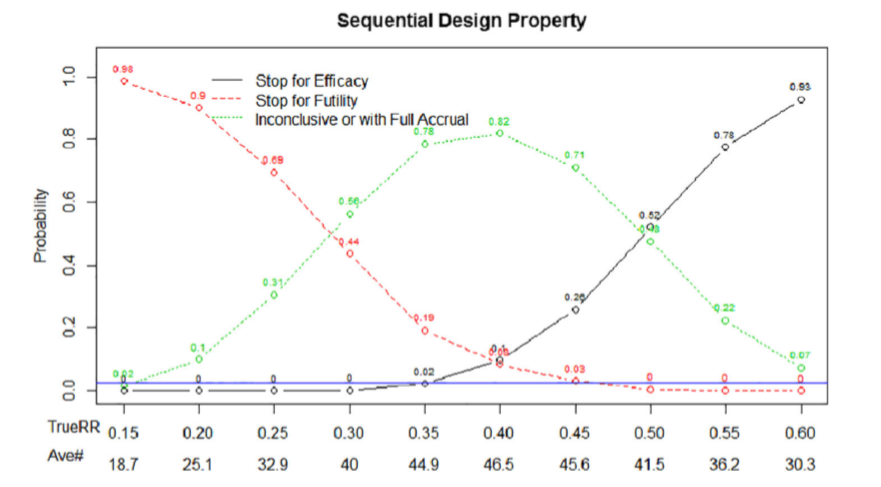 Accrual up to 50 patients
Stop for efficacy if Posterior Pr(R>0.3|Data, Skeptical) >= 0.975
Stop for futility if Posterior Pr(R<0.35|Data, Enthusiastic)>=0.85
Sequential Design Property - Non-informative + Enthusiastic priors
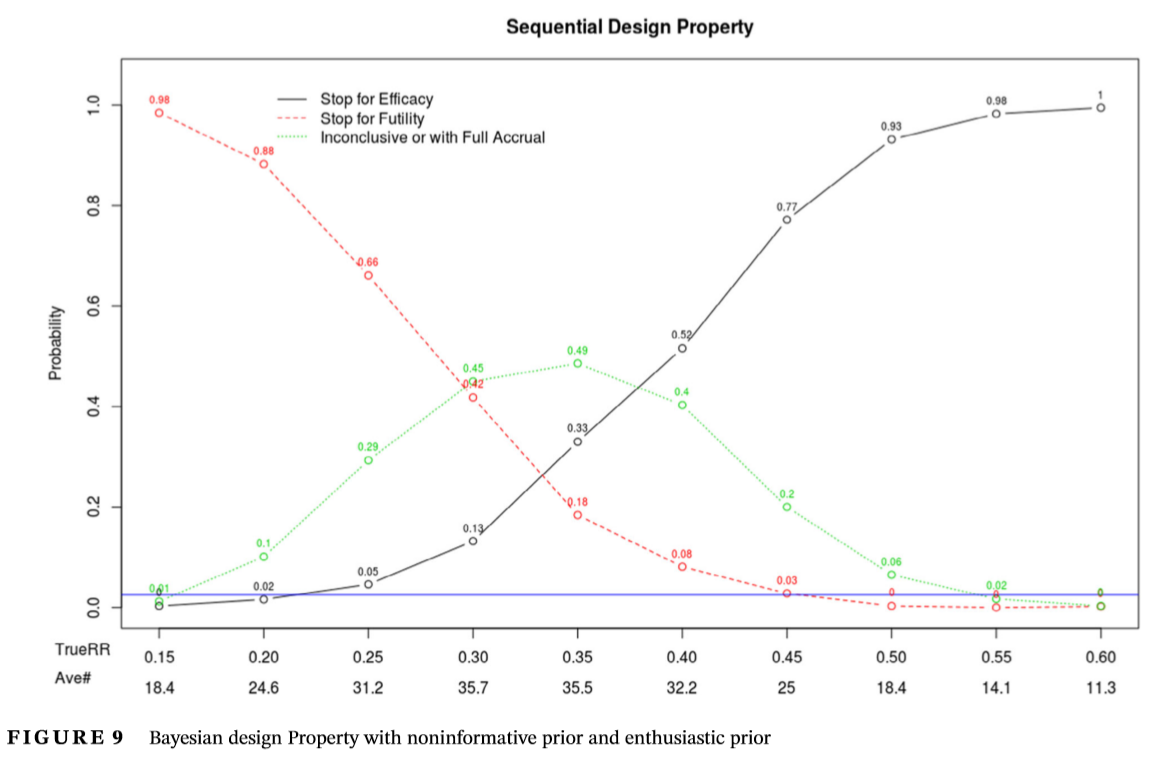 Accrual up to 50 patients
Stop for efficacy if Posterior Pr(R>0.3|Data, NI) >= 0.975
Stop for futility if Posterior Pr(R<0.35|Data, Enthusiastic)>=0.85
Approaches on Addressing Challenges
International collaboration in pediatric cancer trials when possible, avoid duplication and competition
Bayesian designs and analysis 
formally incorporate prior knowledge into the trials
quantify uncertainty 
intuitive interpretation based on probability thinking
Addressing Challenges (Cont’d)
Bayesian sequential monitoring offers flexible monitoring of pediatric trial results as data accumulates
Combined with Skeptical and enthusiastic priors, the plan offers good trial design properties, including frequentist-equivalent controlled false-positive rate and sufficient power
Offers options to stop for trial early for both efficacy and futility, advantage of requiring fewer patients
A Bayesian is one who asks you what you think before a clinical trial in order to tell you what you think afterwards.
                                                     - Senn, 1997b
References
https://www.fda.gov/AboutFDA/CentersOffices/OfficeofMedicalProductsandTobacco/OCE/ucm544641.htm
https://www.fda.gov/AdvisoryCommittees/CommitteesMeetingMaterials/Drugs/OncologicDrugsAdvisoryCommittee/ucm612242.htm
https://www.fda.gov/downloads/drugs/guidances/ucm425885.pdf
https://www.fda.gov/downloads/Drugs/GuidanceComplianceRegulatoryInformation/Guidances/UCM609513.pdf
https://www.fdanews.com/ext/resources/files/2019/03-14-19-Trials.pdf?1552594371
https://www.fda.gov/downloads/Drugs/GuidanceComplianceRegulatoryInformation/Guidances/UCM633138.pdf
References
https://www.fda.gov/downloads/AdvisoryCommittees/CommitteesMeetingMaterials/Drugs/OncologicDrugsAdvisoryCommittee/UCM612244.pdf 
https://www.fda.gov/downloads/drugs/guidances/ucm201790.pdf
Woodcock, J., LaVange, L.M., 2017, Master Protocols to Study Multiple Therapies, Multiple Diseases, or Both., NEJM, 2017; 377:62-70 https://www.ncbi.nlm.nih.gov/pubmed/28679092
Harrell, F., 2017, Why is Bayes relevant to CDER? FDA seminar
Fayers at al. Tutorial in Biostatistics: Bayesian Data Monitoring in Clinical Trials, Stat in Medicine, 1997
Psioda, 2018, An Introduction to Bayesian Sequential Monitoring of Clinical Trials, FDA Seminar